¯^v
M
Z
g
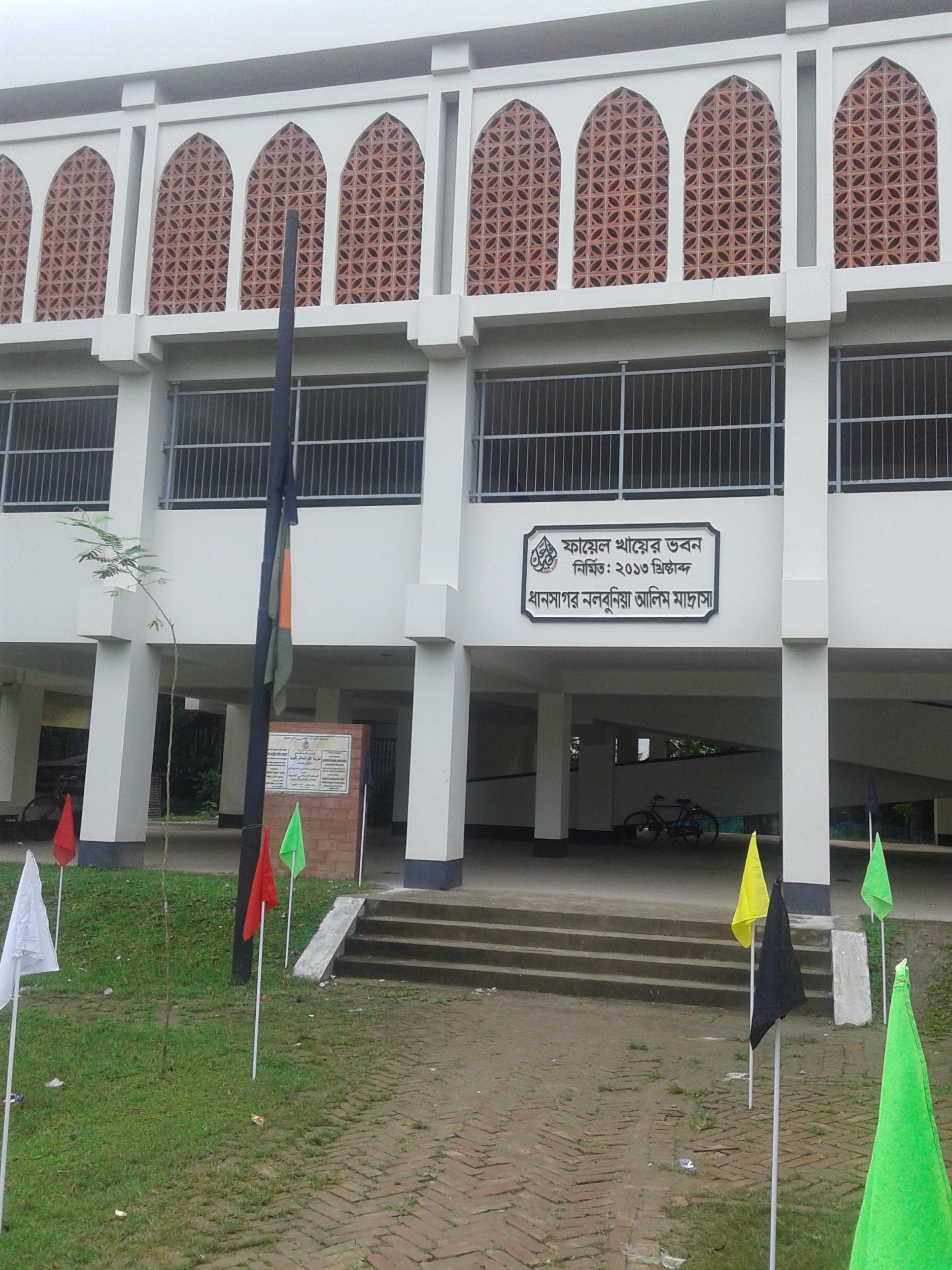 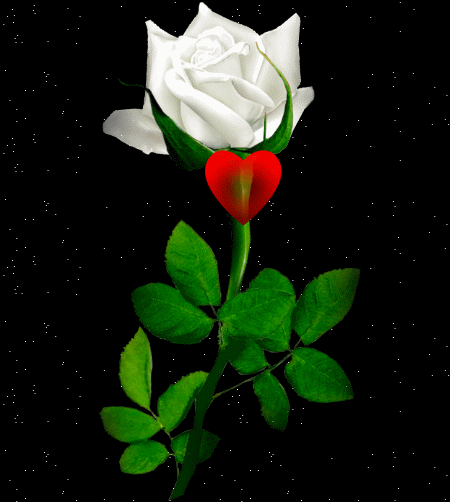 †gvt AvjvDwÏb, mnKvix wkÿK (Kw¤úDUvi), avbmvMi bjeywbqv Avwjg gv`ªvmv, kiY‡Lvjv, ev‡MinvU|
পরিচিতি ও পাঠ শিরোনাম
†gvt AvjvDwÏb
mnKvix wkÿK (AvBwmwU)
avbmvMi bjeywbqv Avwjg gv`ªvmv
kiY‡Lvvjv, ev‡MinvU
alauddin2408@gmail.com
 †gvevBj : 01727 072408
†kÖYx : beg
welq : Z_¨ I †hvMv‡hvM cÖhyw³ 
Aa¨vq : PZz_©
cvV : 01
mgq : 50 wgwbU
ZvwiL : 27 gvP© 2019Bs
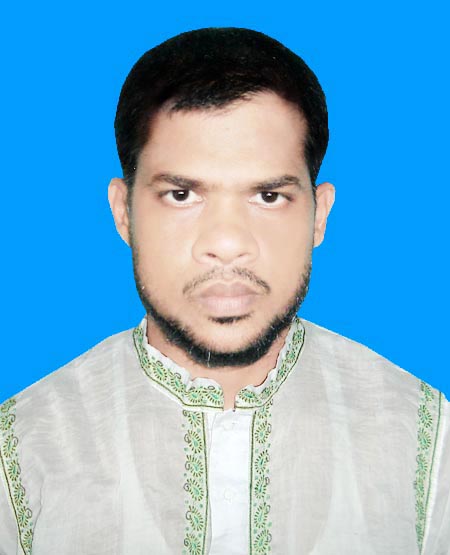 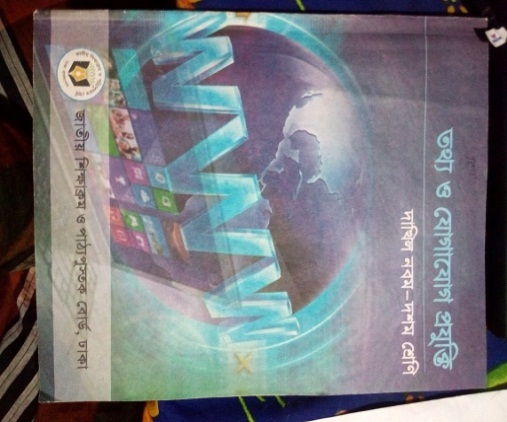 †gvt AvjvDwÏb, mnKvix wkÿK (Kw¤úDUvi), avbmvMi bjeywbqv Avwjg gv`ªvmv, kiY‡Lvjv, ev‡MinvU|
IqvW© cÖ‡mm‡i †jLv‡jwL Kiv
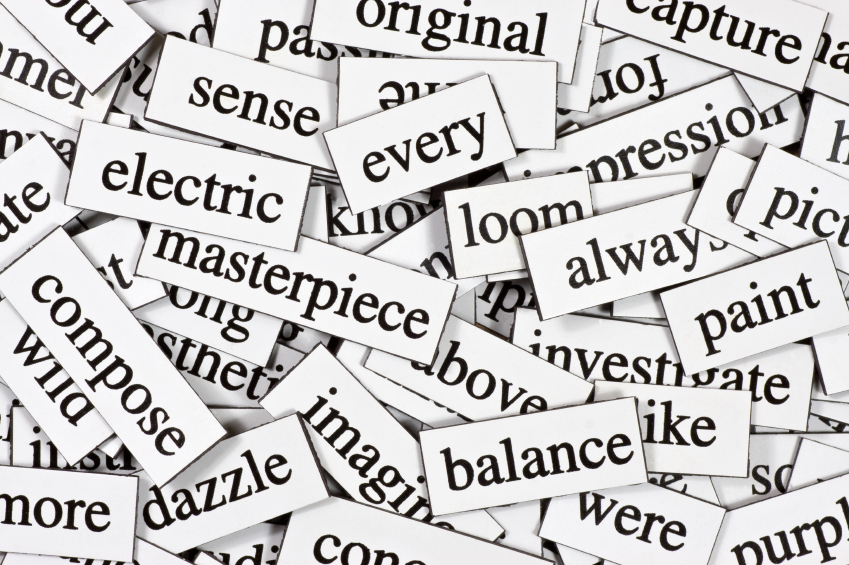 †gvt AvjvDwÏb, mnKvix wkÿK (Kw¤úDUvi), avbmvMi bjeywbqv Avwjg gv`ªvmv, kiY‡Lvjv, ev‡MinvU|
wewfbœ wWRvB‡b IqvW© cÖ‡mm‡i †jLv
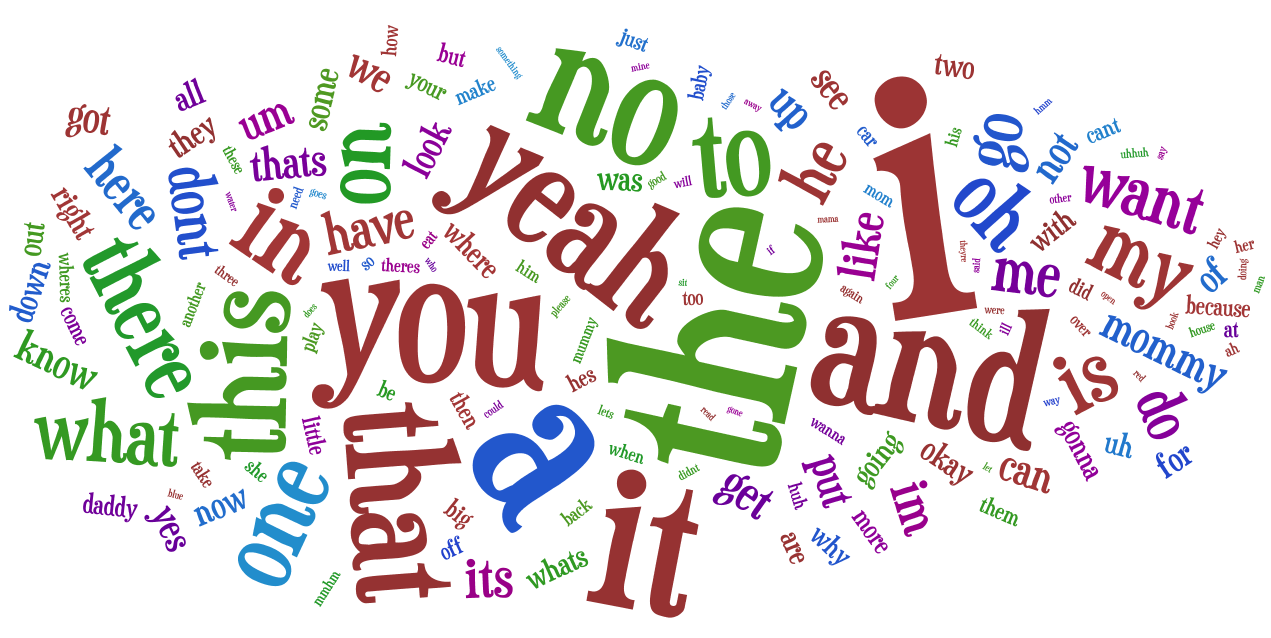 †gvt AvjvDwÏb, mnKvix wkÿK (Kw¤úDUvi), avbmvMi bjeywbqv Avwjg gv`ªvmv, kiY‡Lvjv, ev‡MinvU|
ওয়ার্ড প্রসেসিং
†gvt AvjvDwÏb, mnKvix wkÿK (Kw¤úDUvi), avbmvMi bjeywbqv Avwjg gv`ªvmv, kiY‡Lvjv, ev‡MinvU|
শিখনফল
১। ওয়ার্ড প্রসেসিং কী তা বলতে পারবে।
২। ওয়ার্ড প্রসেসিং এর সুবিধা  বর্ণনা  করতে পারবে।
২। ওয়ার্ড প্রসেসিং এর মাধ্যমে সম্পাদনা করতে পারবে।
৩। ওয়ার্ড প্রসেসিং ব্যবহারের কৌশল ব্যাখ্য করতে পারবে।
†gvt AvjvDwÏb, mnKvix wkÿK (Kw¤úDUvi), avbmvMi bjeywbqv Avwjg gv`ªvmv, kiY‡Lvjv, ev‡MinvU|
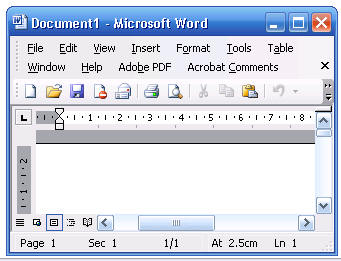 ওয়ার্ড প্রসেসিং ইংরেজী শব্দ এর অর্থ হচ্ছে শব্দ প্রক্রিয়াকরন। বিভিন্ন প্রকার শব্দকে সাজিয়ে গুছিয়ে লেখার প্রক্রিয়াকেই ওয়ার্ড প্রসেসিং বলে। 
ওয়ার্ড প্রসেসিং এর সুবিধাঃ নির্ভুলতা, সংশোধনের সুযোগ, ছবি,গ্রাফ, চার্ট সংযোজন, ডকুমেন্ট সংরক্ষন করে যে কোন সময় ব্যবহার করা যায়।
†gvt AvjvDwÏb, mnKvix wkÿK (Kw¤úDUvi), avbmvMi bjeywbqv Avwjg gv`ªvmv, kiY‡Lvjv, ev‡MinvU|
ওয়ার্ড প্রসেসিং-এর সুবিধা
নির্ভুল লেখা, ভুল হলে সংশোধনের সুযোগ।
লেখা ছোট ও বড়করা, রঙ করা, 
১। ছবি, চার্ট, টেবিল ইত্যাদি সংযোগ করে ডকুমেন্টকে আরো আকর্ষণীয় করা।
২। ডকুমেন্ট সংরক্ষন করে তা যে কোন সময় ব্যবহার করা যায়।
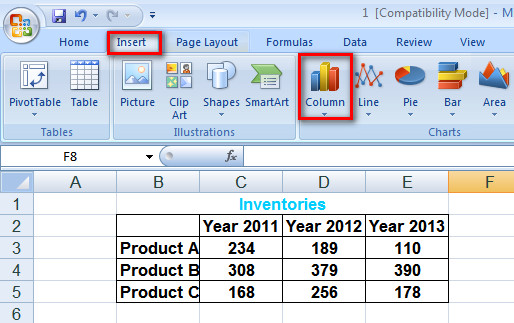 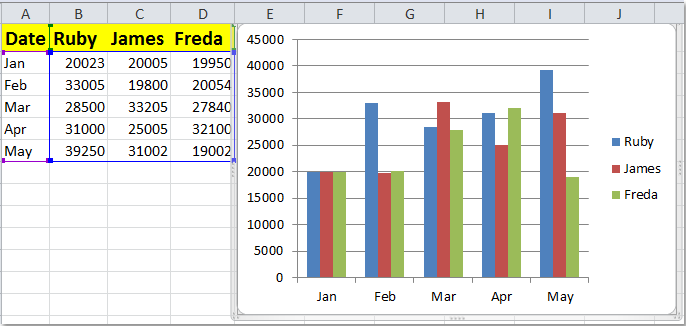 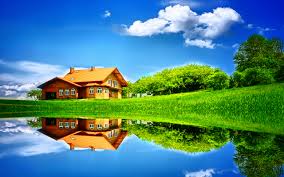 †gvt AvjvDwÏb, mnKvix wkÿK (Kw¤úDUvi), avbmvMi bjeywbqv Avwjg gv`ªvmv, kiY‡Lvjv, ev‡MinvU|
লেখা লেখির সাজসজ্জাঃ ফন্ট স্টাইল নির্বাচন সাইজ ও রঙ নির্ধারন
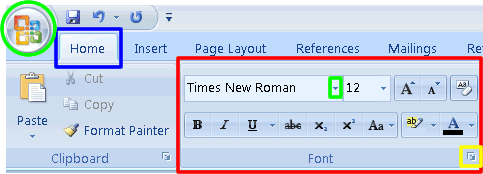 ওয়ার্ড প্রসেসিং এর মাধ্যমে ফন্ট স্টাইল নির্বাচন, সাইজ ও রঙ নির্ধারন করতে হলে, প্রথমে ওয়ার্ড-৭ এর রিবনের Home মেনু থেকে font style নির্বাচন করতে হবে। তার পর সাইজ নির্ধারন করতে হবে। তারপর font এর রঙ নির্বাচন করতে হবে। সর্বশেষ ok করলে ফন্ট স্টাইল, সাইজ ও রঙ নির্ধারন হয়ে যাবে।
টেবিল ও সারনি যোগ করা
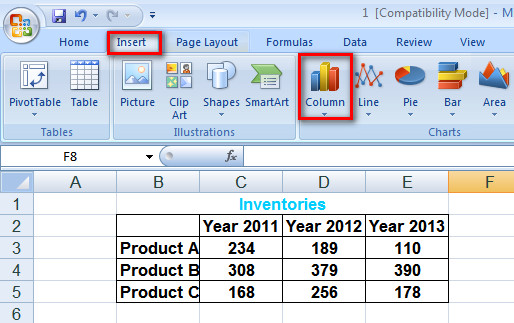 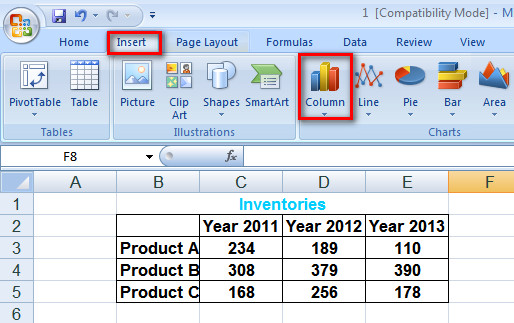 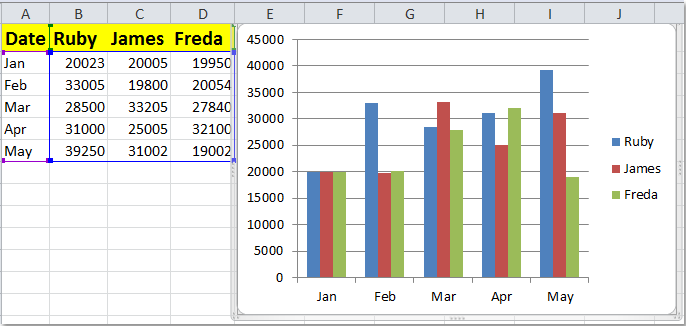 ডকুমেন্টে টেবিল যোগ করতে হলে ওয়ার্ড-৭ এর Insurt tab-এ ক্লিক করতে হবে , Table-এ ক্লিক করলে একটা বক্স আসবে। সেখানে কলাম ও রোর সংখ্যা ঠিক করে ok করলে Table চলে আসবে।
ডকুমেন্টে চার্ট যোগ করতে হলে ওয়ার্ড-৭ এর Insurt tab-এ ক্লিক করতে হবে , chart-এ ক্লিক করলে একটা বক্স আসবে। সেখানে থেকে কোন ধরনের চার্ট নিবে  ঠিক করে ok করলে chart চলে আসবে।
ছবি যোগ করা
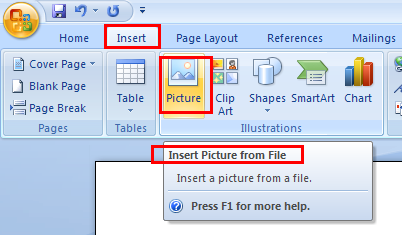 ডকুমেন্টে  ছবি যোগ করে ডকুনেন্টকে সুন্দরভাবে উপস্থাপন করা যায়। ডকুমেন্টে ছবি যোগ করতে হলে……
প্রথমে এ ক্লিক, তার পর এ ক্লিক, এর পর এ ক্লিক করার পর বিভিন্ন রকম ছবি আসবে যে ছবিটি পছন্দ সিলেক্ট করে Insurt-এ ক্লিক করলে ছবিটি  ডকুমেন্টে চলে আসবে।
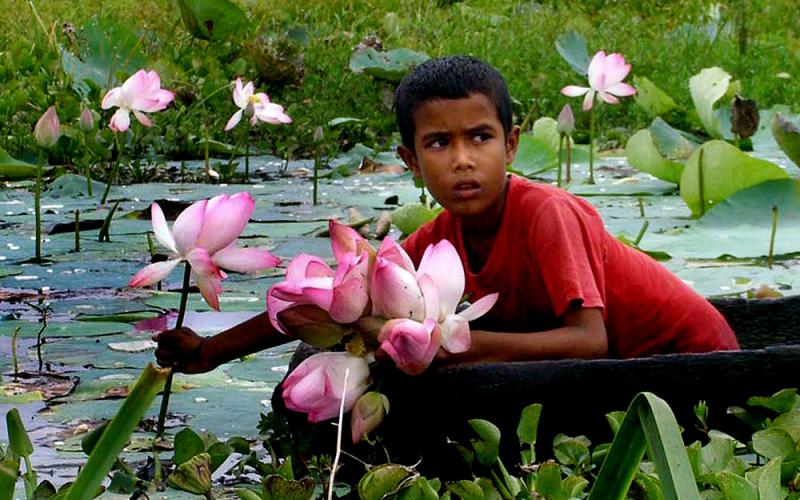 †gvt AvjvDwÏb, mnKvix wkÿK (Kw¤úDUvi), avbmvMi bjeywbqv Avwjg gv`ªvmv, kiY‡Lvjv, ev‡MinvU|
একক কাজ
তোমাদের তৈরি করা একটি ডকুমেন্টে ছবি ও টেবিল যোগ করে দেখাও।
†gvt AvjvDwÏb, mnKvix wkÿK (Kw¤úDUvi), avbmvMi bjeywbqv Avwjg gv`ªvmv, kiY‡Lvjv, ev‡MinvU|
বুলেটস ও নাম্বারিং
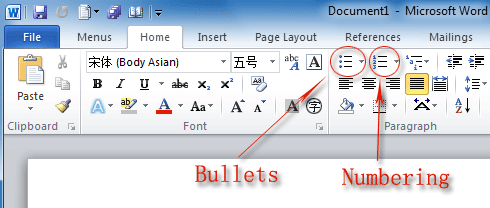 দোয়েল
 কোয়েল
 ময়না
 বুলবুলি
পদ্মা
2.  মেঘনা 
3.  যমুনা
4.  সুরমা
ওয়ার্ড আর্ট যোগ করা
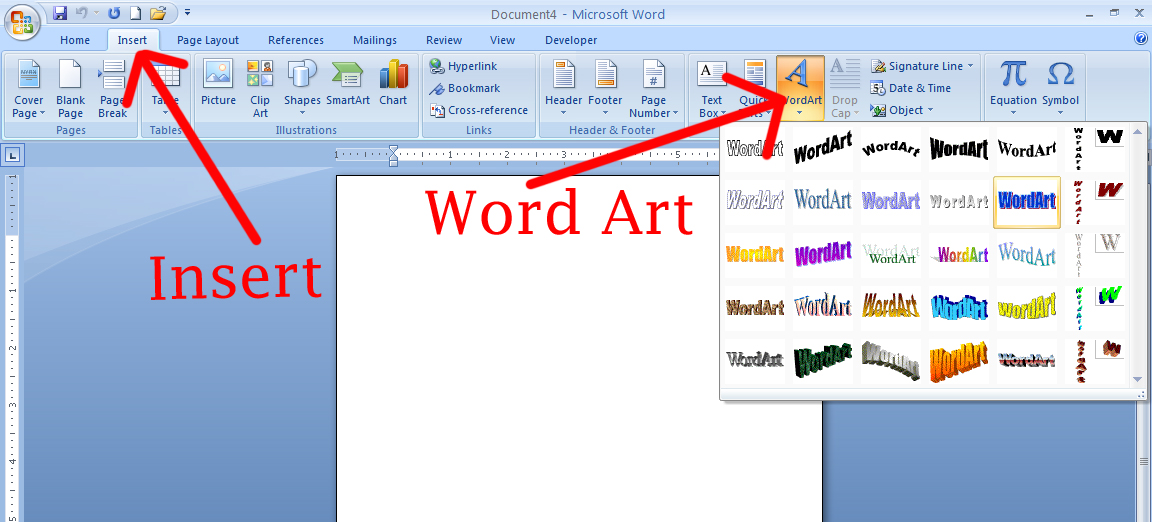 ডকুমেন্টে বিভিন্ন স্টাইলের লেখা যোগ করতে হলে  ওয়ার্ড আর্ট এর মাধ্যমে করতে হবে। প্রথমে Insert ট্যাবের টেক্সট  গ্রুপে ওয়ার্ড আর্ট-এ ক্লিক করে পছন্দমতো স্টাইল নির্বাচন করলে text box আসবে সেখানে যা লিখতে চাই লিখলে চলে আসবে।
ব্যানবেইজ
†gvt AvjvDwÏb, mnKvix wkÿK (Kw¤úDUvi), avbmvMi bjeywbqv Avwjg gv`ªvmv, kiY‡Lvjv, ev‡MinvU|
দলীয় কাজ
ওয়ার্ড প্রসেসিং-এর মাধ্যমে একটি ডকুমেন্ট তৈরির পর্যায় ক্রমিক ধাপ বর্ণনা কর।
†gvt AvjvDwÏb, mnKvix wkÿK (Kw¤úDUvi), avbmvMi bjeywbqv Avwjg gv`ªvmv, kiY‡Lvjv, ev‡MinvU|
মূল্যায়ন
ওয়ার্ড প্রসেসিং-এর অর্থ কী?
ওয়ার্ড প্রসেসিং-এর সুবিধা বল।
কোন ডকুমেন্ট সংরক্ষন করার কী-বোর্ড কমান্ড কি?
ডকুমেন্ট কপি ও পেষ্ট করার কী-বোর্ড কমান্ড কি?
†gvt AvjvDwÏb, mnKvix wkÿK (Kw¤úDUvi), avbmvMi bjeywbqv Avwjg gv`ªvmv, kiY‡Lvjv, ev‡MinvU|
বাড়ির কাজ
টাইপরাইটারের চেয়ে ওয়ার্ড প্রসেসিং এর সুবিধার তুলনামুলোক পার্থক্য বর্ণনা কর।
†gvt AvjvDwÏb, mnKvix wkÿK (Kw¤úDUvi), avbmvMi bjeywbqv Avwjg gv`ªvmv, kiY‡Lvjv, ev‡MinvU|
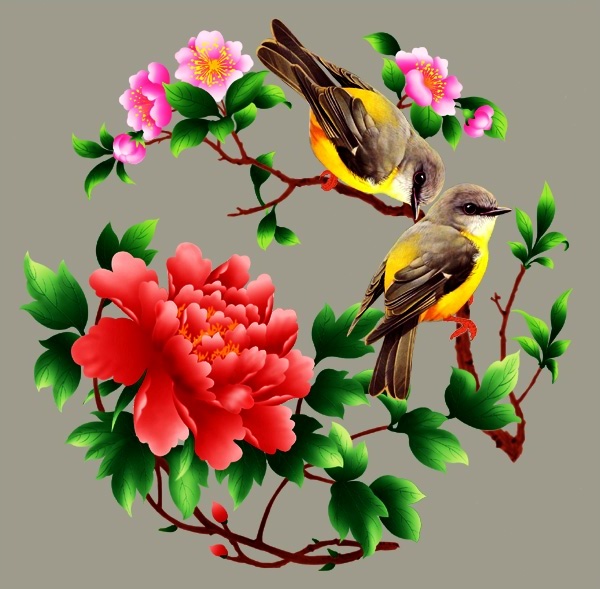 ধন্যবাদ
†gvt AvjvDwÏb, mnKvix wkÿK (Kw¤úDUvi), avbmvMi bjeywbqv Avwjg gv`ªvmv, kiY‡Lvjv, ev‡MinvU|